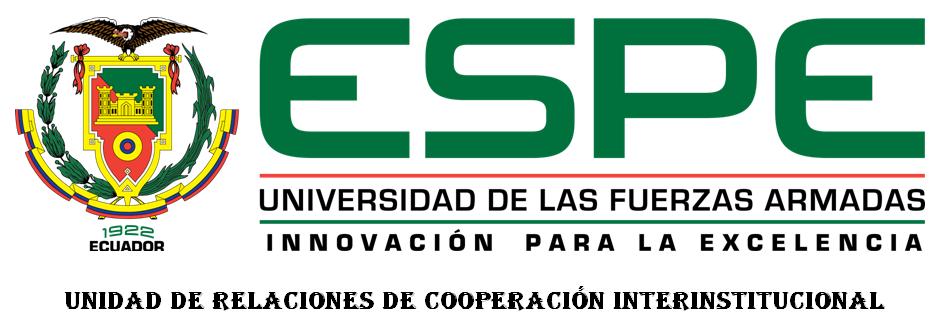 UNIVERSIDAD DE LAS FUERZAS ARMADAS ESPEDEPARTAMENTO DE CIENCIAS ECONOMICAS ADMINISTRATIVAS Y DE COMERCIOCARRERA DE INGENIERIA EN MERCADOTECNIATESIS PREVIO A LA OBTENCIÓN DEL TÍTULO DE INGENIERO EN MERCADOTECNIATEMA: ESTUDIO DE COMPORTAMIENTO DE LOS CONSUMIDORES DE LA INDUSTRIA GRÁFICA EN EL CANTÓN QUITO, PARROQUIA LA KENNEDY
AUTOR: FARINANGO PÁEZ KARLA LIZBETH
DIRECTOR: ING. HORFAYT ALONSO ALVEAR PEÑACODIRECTOR: ING. CESAR RICARDO SEGOVIA GUERRERO
El Conflicto no es entre  el bien y el mal, sino entre el conocimiento y la ignorancia

				Buda
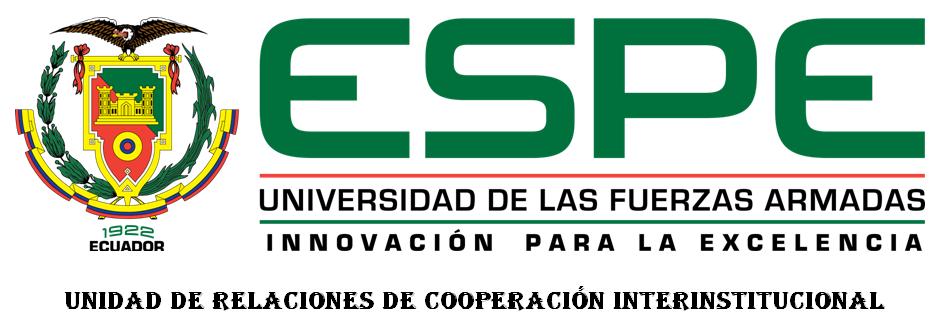 Planteamiento General
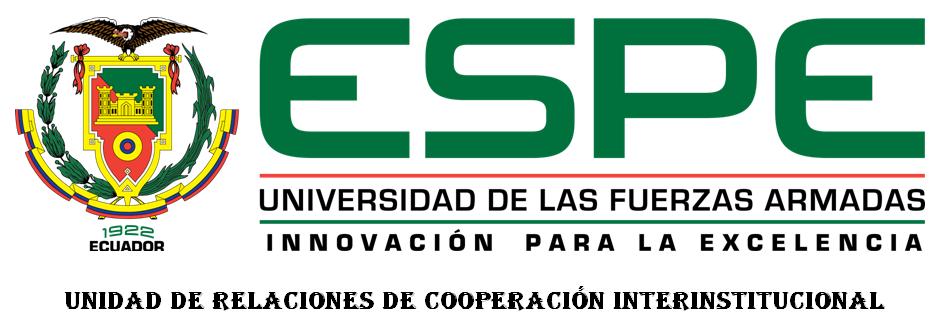 La industria gráfica constituye esencialmente  un sector cuya actividad principal se enmarca en  realizar servicios de impresión para terceros.
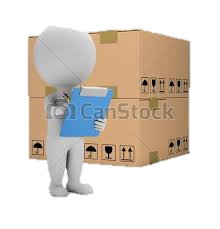 Este tipo de empresas no mantienen un Stock, si no que se dedican principalmente a trabajar bajo pedidos o por encargo.
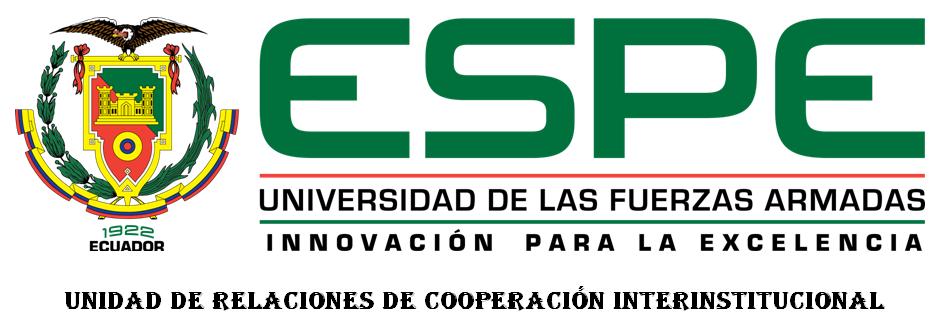 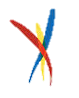 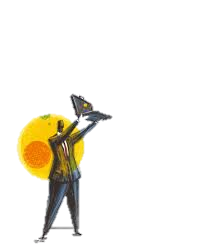 JUSTIFICACIÓN
El país actualmente está atravesando un proceso de actualización en el tema tecnológico, haciendo referencia a temas tributarios la nueva modalidad de facturación electrónica por ejemplo.
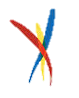 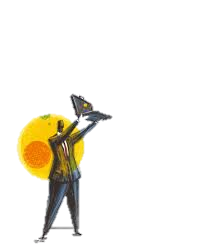 El estudio por consiguiente se debe realizar para determinar que variables están afectando ahora a nuestros consumidores
El comportamiento de compra por lo tanto se verá afectado, posiblemente se presenten cambios de percepciones, motivaciones y necesidades en los consumidores así como disminución en la rentabilidad empresarial
OBJETIVOS >> General
Determinar el comportamiento de los consumidores de la Industria gráfica para identificar  las variables que influirían  en la decisión de compra de productos y/o servicios, a través de una investigación de mercados en la Parroquia la Kennedy
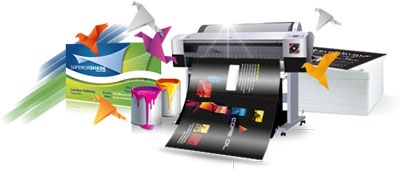 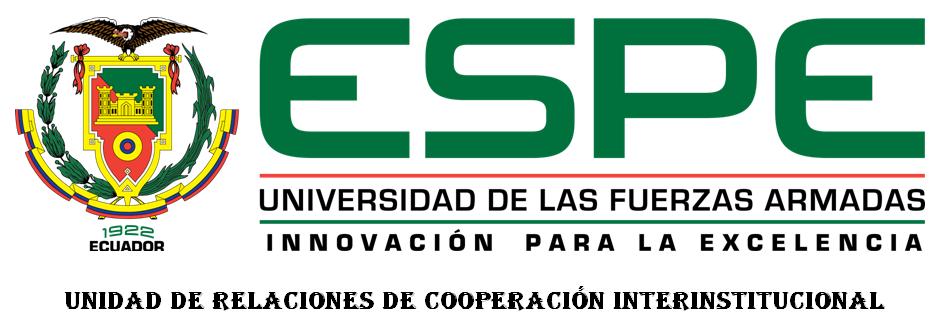 OBJETIVOS >> Específicos
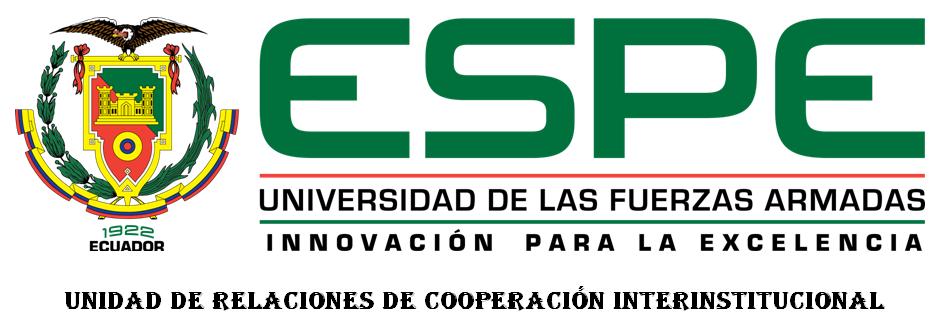 HIPOTESIS
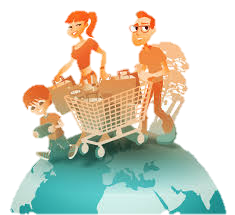 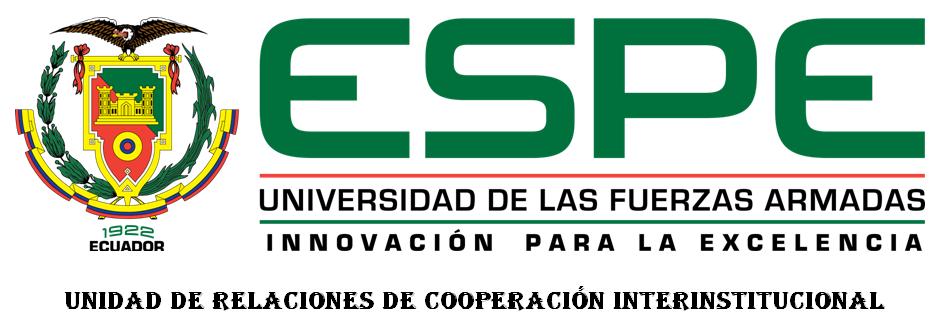 MARCO METODOLÓGICO
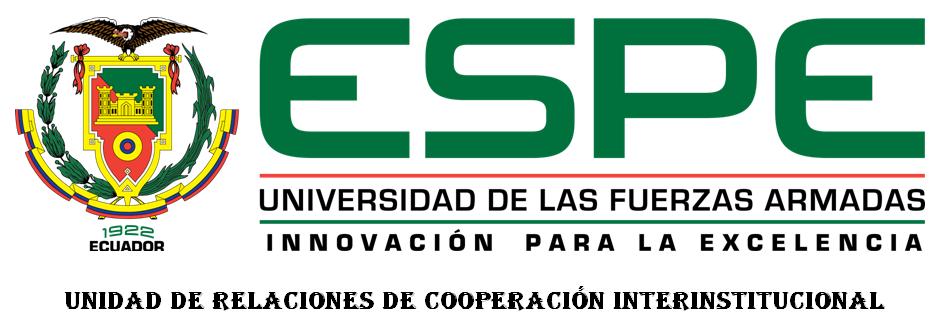 OBJETIVOS DE LA INVESTIGACIÓN
General de la Investigación
Realizar el estudio del comportamiento de los consumidores de la Industria Gráfica a través de una investigación de mercados, en la Parroquia la Kennedy para identificar y conocer sus preferencias, gustos, y variables que afecten su decisión de compra.
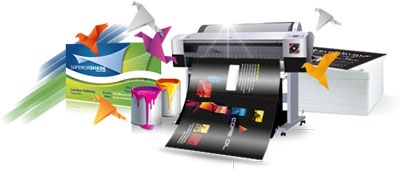 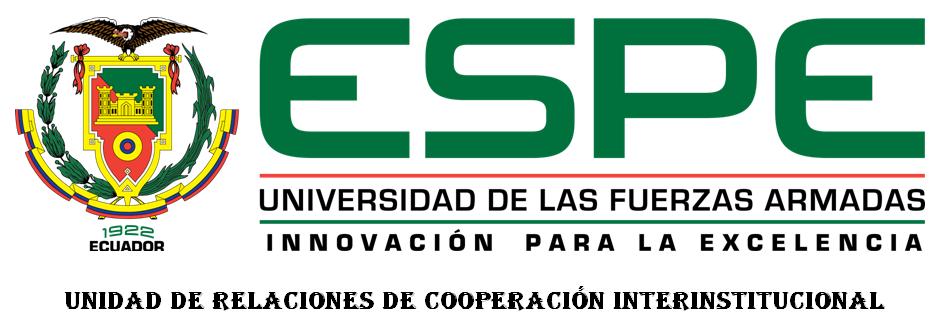 OBJETIVOS DE LA INVESTIGACIÓN
Específicos de la Investigación
INVESTIGACIÓN DE MERCADOS
Enfoque >> Cuantitativo
Tipo de Investigación  >>  Concluyente - Descriptivo
Método de Investigación  >>  Hipotético - Deductivo
DEDUCTIVO
HIPOTETICO
Técnica de Investigación  
>>  Encuesta personal             >> Observación
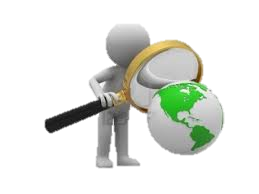 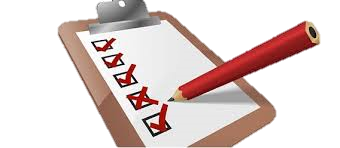 [Speaker Notes: Básicamente consiste en tomar conclusiones generales para explicaciones particulares]
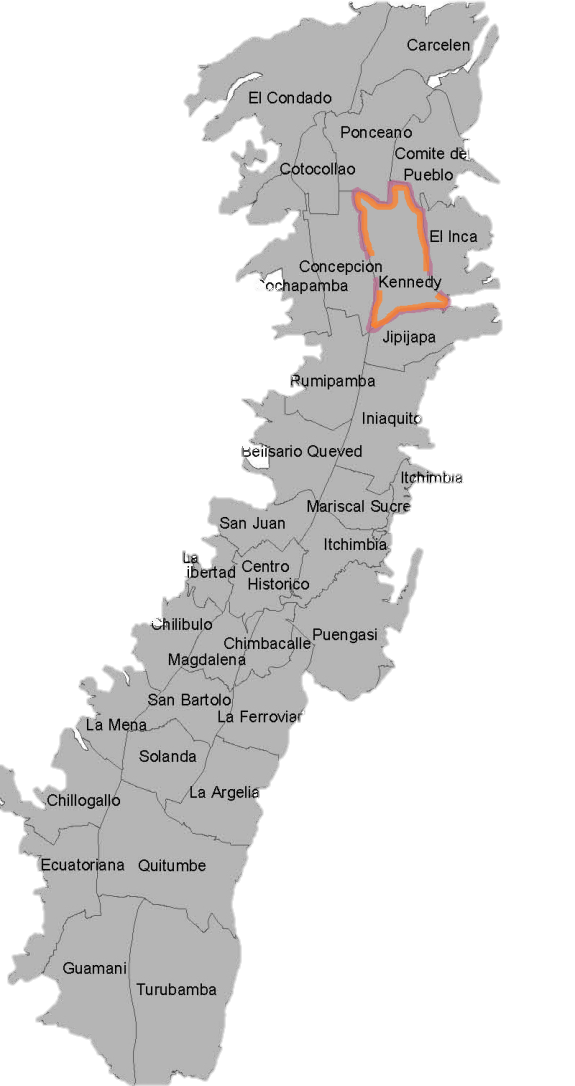 Universo >> 66 683
Muestra >> Muestreo Estadístico aleatorio simple  y estratificado
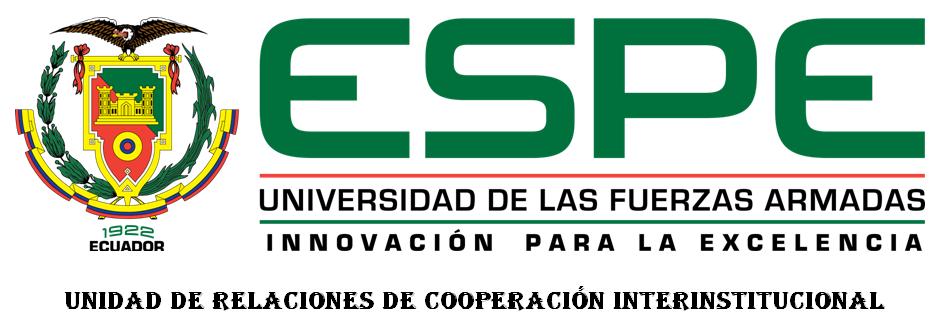 MARCO EMPÍRICO
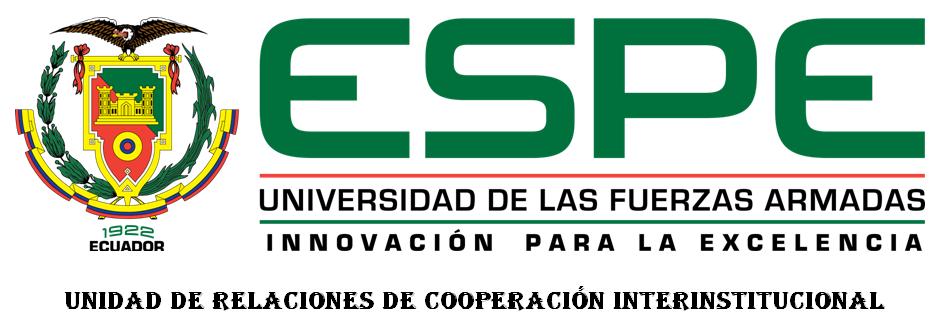 RESULTADOS INVESTIGACION DE MERCADOS
Encuesta >> 18 preguntas opción múltiple
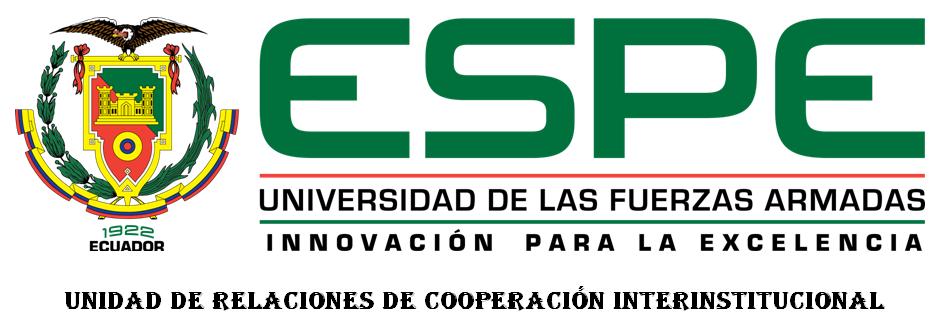 RESULTADOS INVESTIGACION DE MERCADOS
Análisis Univariado
RESULTADOS INVESTIGACION DE MERCADOS
Análisis Univariado >> Edad
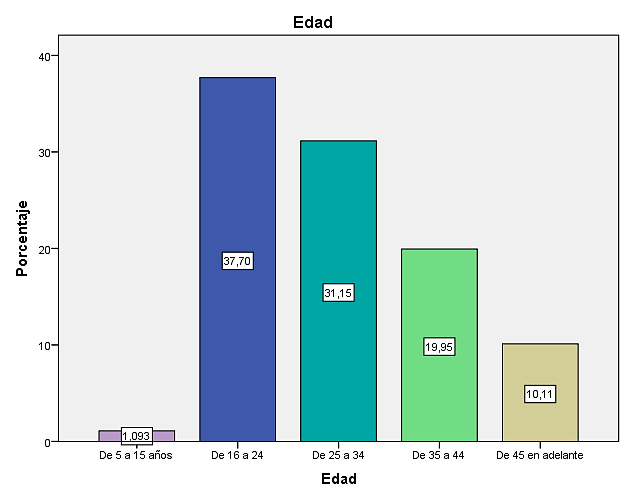 RESULTADOS INVESTIGACION DE MERCADOS
Análisis Univariado >> Género
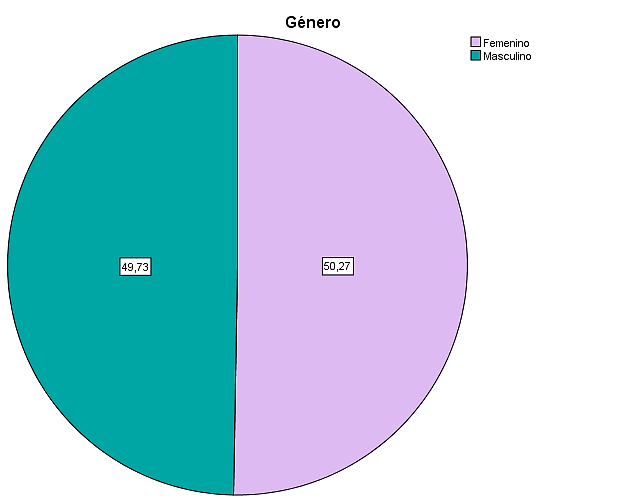 RESULTADOS INVESTIGACION DE MERCADOS
Análisis Univariado >> Estado Civil
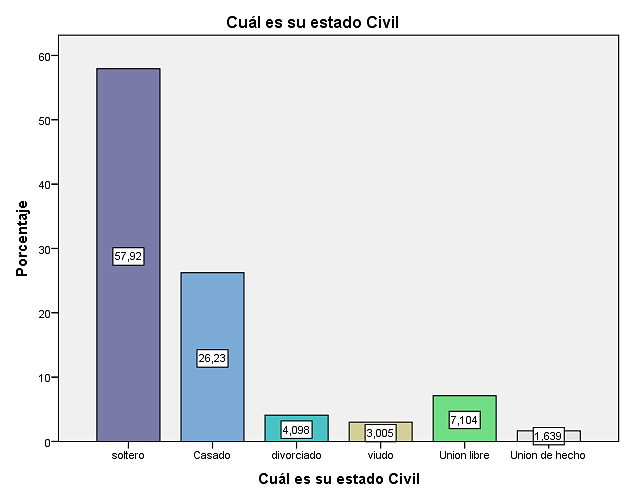 RESULTADOS INVESTIGACION DE MERCADOS
Análisis Univariado >> Ocupación actual
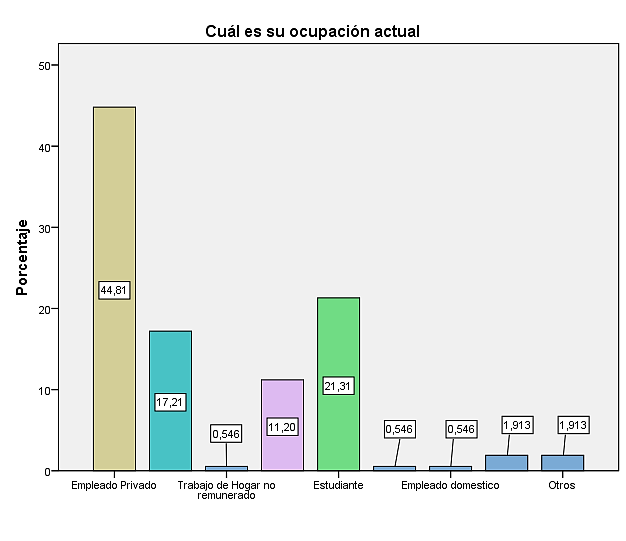 RESULTADOS INVESTIGACION DE MERCADOS
Análisis Univariado >> Nivel de educación
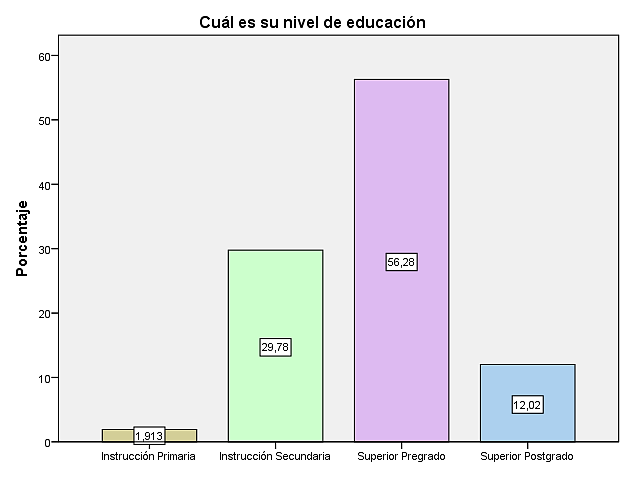 RESULTADOS INVESTIGACION DE MERCADOS
Análisis Univariado >> Ingresos mensuales
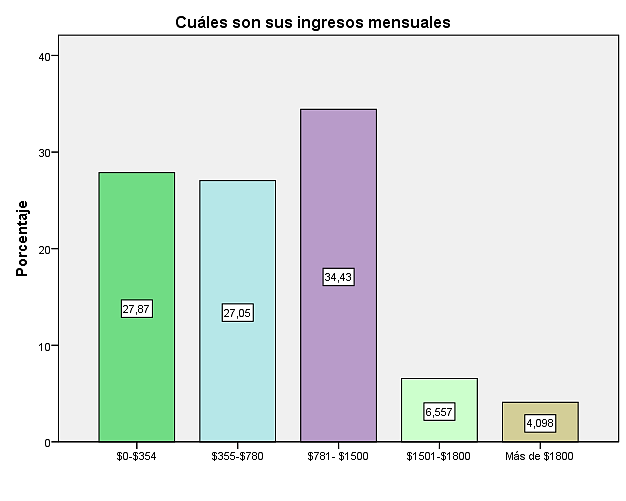 RESULTADOS INVESTIGACION DE MERCADOS
Análisis Univariado >> Adquiere Productos Industria
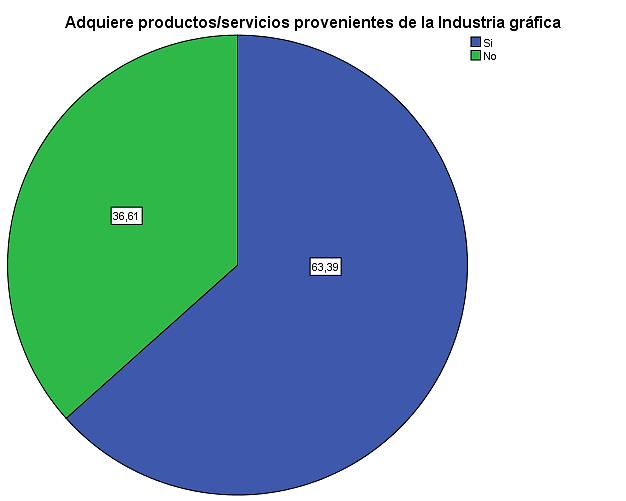 RESULTADOS INVESTIGACION DE MERCADOS
Análisis Univariado >> Productos/Servicios consumo 				  frecuente
RESULTADOS INVESTIGACION DE MERCADOS
Análisis Univariado >> Factor de mayor  influencia de 				  consumo
RESULTADOS INVESTIGACION DE MERCADOS
Análisis Univariado >> Lugar sustituto de consumo
RESULTADOS INVESTIGACION DE MERCADOS
Análisis Univariado >> Percepción de precios
RESULTADOS INVESTIGACION DE MERCADOS
Análisis Univariado >> Fuente de Información 
				preferida
RESULTADOS INVESTIGACION DE MERCADOS
Análisis Univariado >> Quien influye decisión de 					  compra
RESULTADOS INVESTIGACION DE MERCADOS
Análisis Univariado >> Tipo de Usuario
RESULTADOS INVESTIGACION DE MERCADOS
Análisis Univariado >> Frecuencia de consumo
RESULTADOS INVESTIGACION DE MERCADOS
Análisis Univariado >> Situación frecuente de 
				consumo
RESULTADOS INVESTIGACION DE MERCADOS
Análisis Univariado >> Promociones
RESULTADOS INVESTIGACION DE MERCADOS
Análisis Univariado >> Beneficios influyen decisión
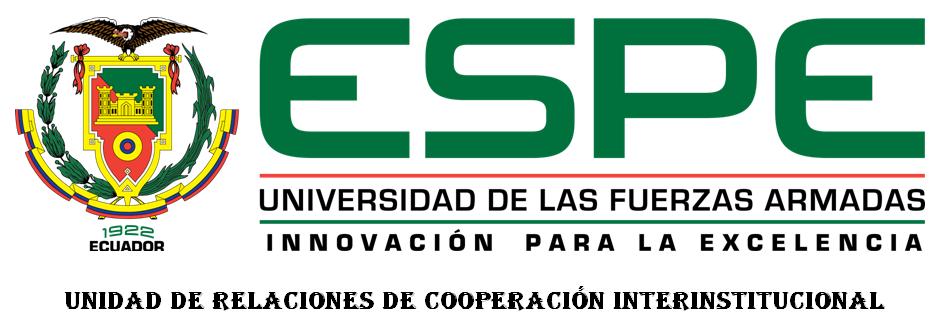 RESULTADOS INVESTIGACION DE MERCADOS
Análisis Bivariado
Tablas de Correlaciones

Tablas de Contingencia

Análisis Chi cuadrado
Relación Variables
Cruce de variables
Dependencia de las Variables
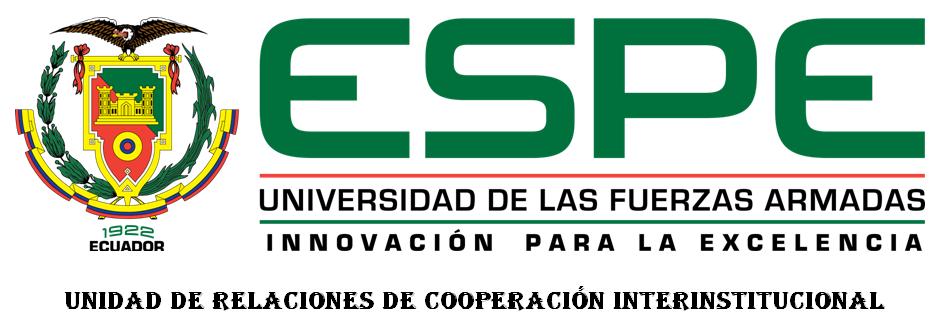 RESULTADOS INVESTIGACION DE MERCADOS
Análisis Bivariado – Chi cuadrado
El nivel de Significancia en Chi cuadrado esta dado por 
las siguientes hipótesis
H0 <= 0,05; Existe relación de dependencia entre las variables de la Investigación.
H1 >= 0,05; No existe relación de dependencia entre las variables de la Investigación
Análisis Bivariado – Chi cuadrado

Edad >> Quien influye decisión de compra
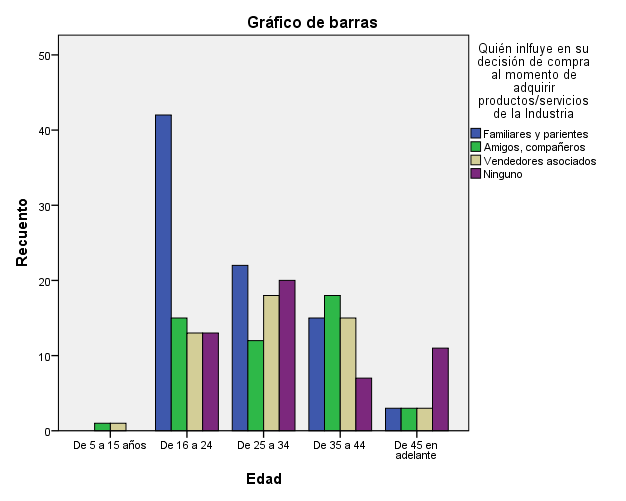 Análisis Bivariado – Chi cuadrado

Estado Civil >> Quién influye en su decisión de compra
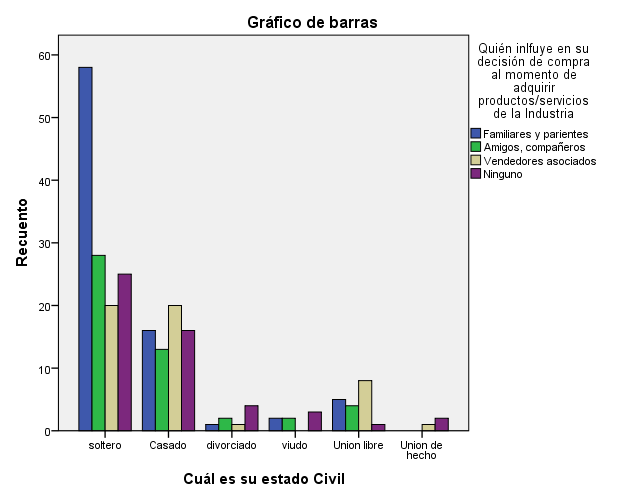 Análisis Bivariado – Chi cuadrado

Tipo de productos/servicios consumo >> Situaciones con mayor 						frecuencia de consumo
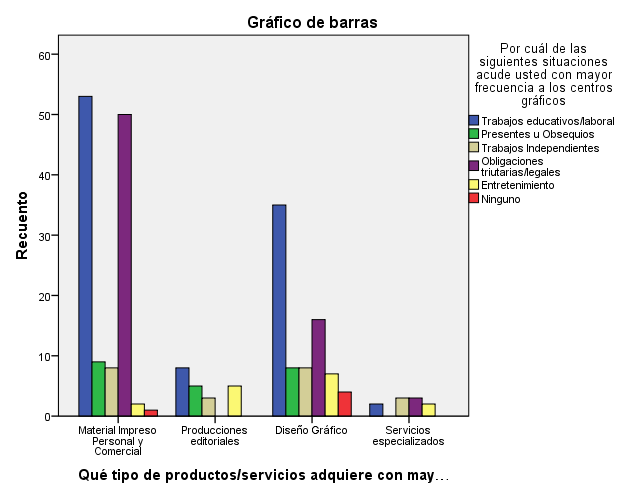 Análisis: Se puede observar en el estadístico Chi cuadrado que existe dependencia entre las variables indicadas en el gráfico, podemos entonces determinar que el material impreso es usado en muchas de las situaciones de consumo de los clientes de los Industria
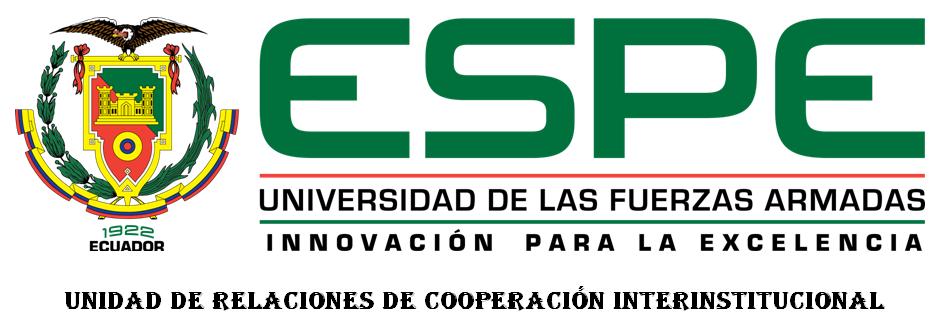 Informe de Resultados Final
INFORME DE RESULTDOS FINAL

Perfil de los consumidores
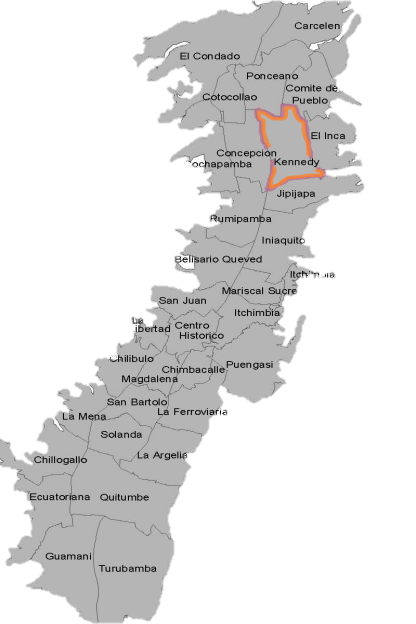 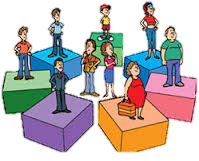 INFORME DE RESULTDOS FINAL

Perfil de los consumidores
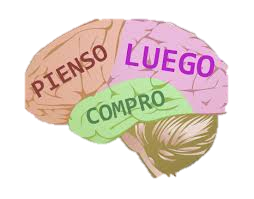 INFORME DE RESULTDOS FINAL

Perfil de los consumidores
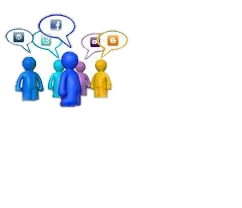 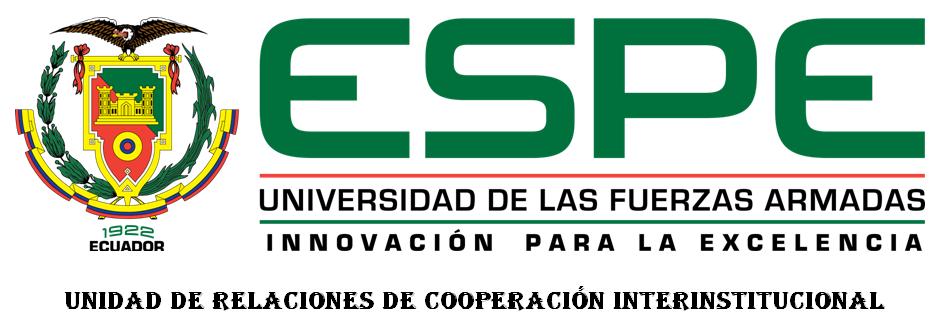 CONCLUSIONES YRECOMENDACIONES
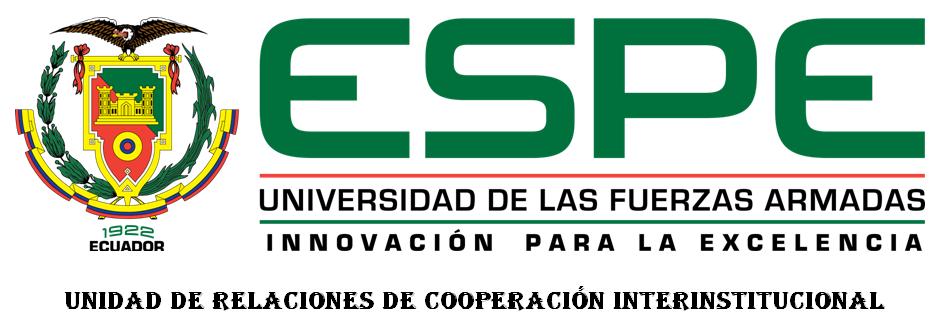 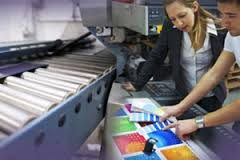 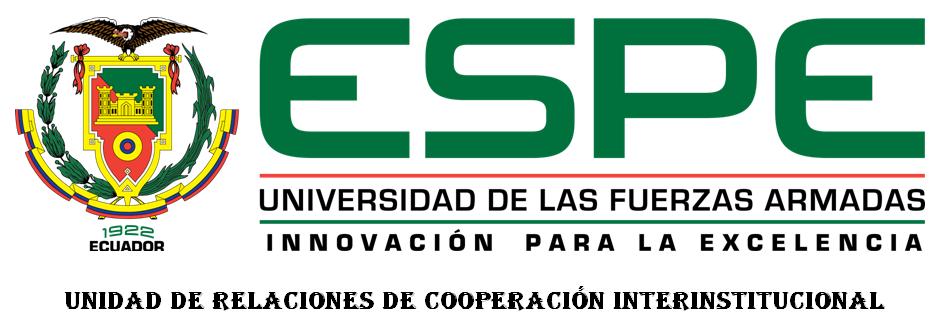 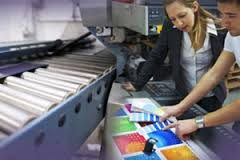 “Los momentos finales de una experiencia determinan el recuerdo que conservaremos de la misma”

	Daniel Kahneman